Assessing Confidence in Healthcare Delivery Before, During, and After Participating in a Family Medicine Physician Assistant Residency Program
Leslie C. Veit, MPAS PA-C; Marc F. Doobay, MPAS PA-C; Stephanie K. Bunt, PhD
Department of Family Medicine, University of Iowa, Iowa City, Iowa
Outcomes
Preliminary data suggest increased confidence in most clinical skills prior to entry into clinical practice
The largest overall increases in confidence were in the ability to efficiently complete medical documentation (#6) and to independently treat patients (#9)
Confidence in the ability to be receptive to feedback (#8) and develop plans for self-directed learning (#10) did not significantly increase
Following residency, confidence did not significantly increase after an additional 6 months in clinical practice in 8 of 10 clinical skills 
PA residents reported that their confidence could be improved in these areas:
developing differential diagnoses
efficiently completing documentation
interpreting diagnostics
Background
Some novice PA graduates pursue residency training to prepare for a career in Family Medicine
Currently, there are 3 Family Medicine PA residency programs in the US
These programs aim for novice PAs to expand medical knowledge, master core competencies, and develop clinical skills to provide comprehensive care
No evidence exists as to the impact of these programs on PA confidence in these clinical skills and how this impacts their transition to clinical practice
Results
Residency training for PAs in Family Medicine increases confidence in most clinical skills prior to entry into clinical practice
Objective
To assess whether completing a 12-month PA residency program in Family Medicine improves novice PA confidence in clinical skills
Methods
9 PA residents completed surveys of self-perceived confidence in 10 areas of clinical skills on a 7-point Likert scale and 1 open-question in which they identified areas where their confidence may be improved
Surveys were completed at 0 (baseline), 6, and 12 months of training and 6 months post-residency. T-tests were used to determine significance (p<0.05)
Future Questions
Does self-perceived confidence in clinical skills differ between novice PAs who choose residency training and those who do not?
Do novice PAs who complete residency training integrate into healthcare teams more quickly than PAs who do not complete residency training?
PA confidence increases during residency training in all clinical skills, but confidence does not further increase after an additional 6 months in clinical practice
Baseline
End of Program
Survey 
“I am confident in my ability to”:
develop broad differential diagnoses for my patients’ symptoms.
order the appropriate diagnostic studies (labs, imaging, etc.) for my differential diagnoses.
develop targeted treatment plans for my patients’ diagnoses.
effectively educate my patients about their diagnoses and treatment plans.
develop strong rapport and meaningful therapeutic relationships with my patients.
efficiently complete my medical documentation.
communicate respectfully with my medical team.
be receptive to feedback.
independently treat my patients.
develop plans for self-directed learning based on gaps in my fund of knowledge.

In what specific areas can your confidence be improved?
6 months in clinical practice
Additional Information:
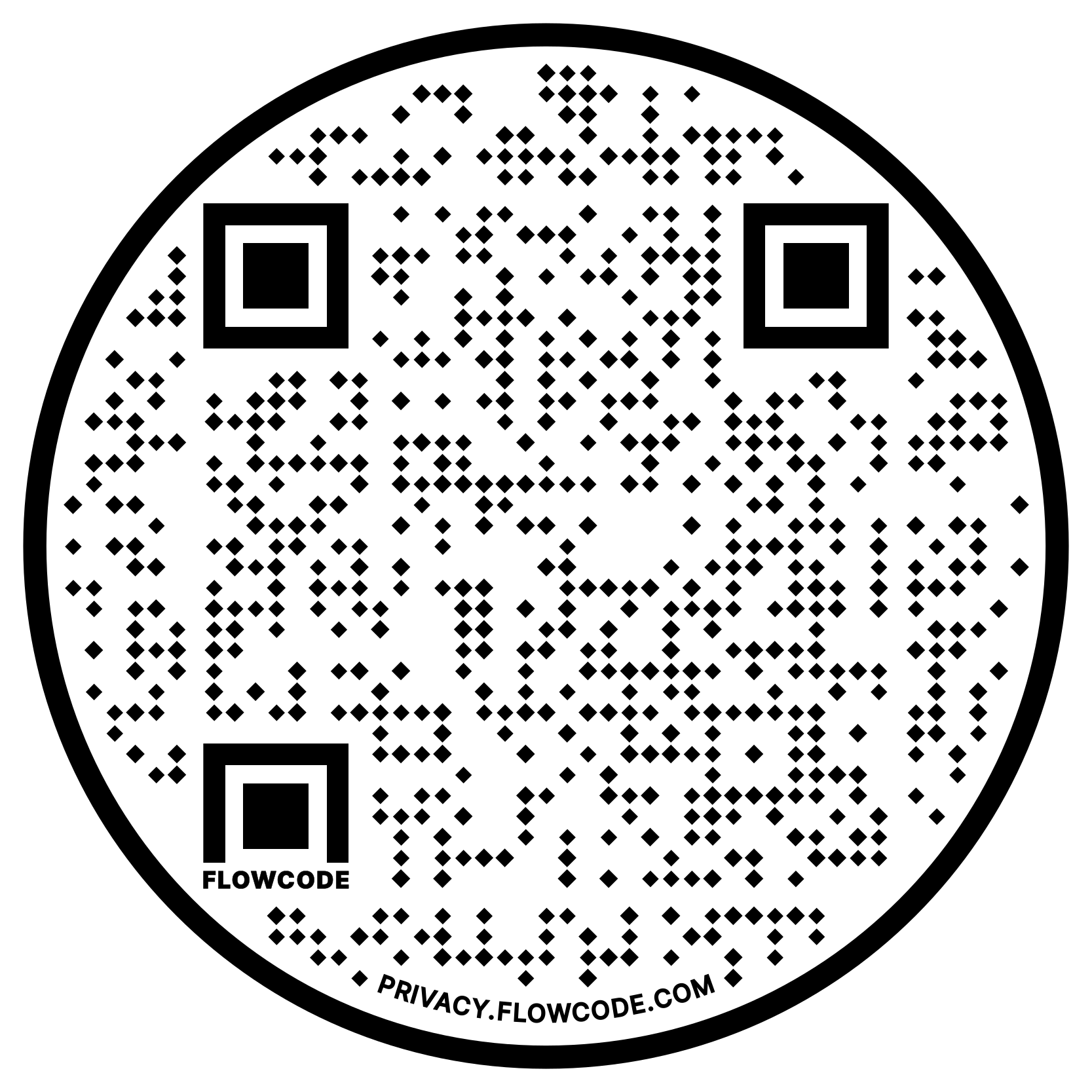 Confidence Survey 7-Likert Scale
Confidence Survey Question Number